Code of Ethics
Prepared by 
Dr/ Eman Mohamed Ahameh Elshazly
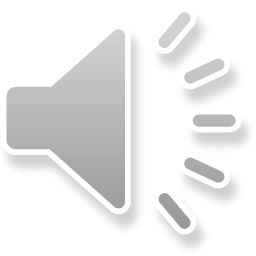 Objectives
At  the  end  of  this  lecture  the  students  will  be  able  to:
Define code of ethics.
List purposes of Code of Ethics for Nurses. 
List American Nurses Association code of Ethics for Nurses with interpretive Statements.
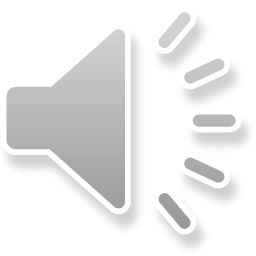 Introduction
Ethics is an integral part of the foundation of nursing. Nursing has a distinguished history of concern for the welfare of the sick, injured, and vulnerable and for social justice. This concern is embodied in the provision of nursing care to individuals and the community.
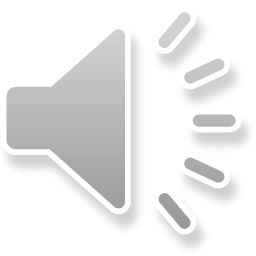 Nursing encompasses the prevention of illness, the alleviation of suffering, and the protection, promotion, and restoration of health in the care of individuals, families, groups, and communities.
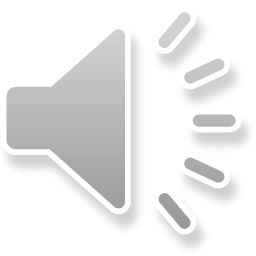 Definition of code of ethics
Code of ethics makes explicit the primary goals, values, and obligations of the profession.
Purposes of Code of Ethics for Nurses
It is a succinct statement of the ethical obligations and duties of every individual who enters the nursing profession.
It is the profession's nonnegotiable ethical standard.
It is an expression of nursing's own understanding of its commitment to society.
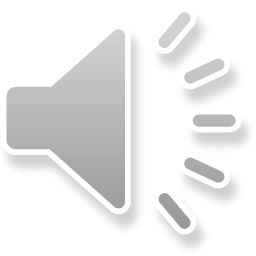 American Nurses Association (ANA) code of Ethics for nurses with interpretive statements contents
Provision 1. The nurse, in all professional relationships, practices with compassion and respect for the inherent dignity, worth, and uniqueness of every individual, unrestricted by considerations of social or economic status, personal attributes, or the nature of health problems.
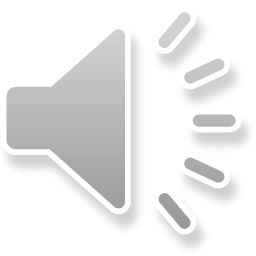 1.1 Respect for human dignity
1.2 Relationships to patients
1.3 The nature of health problems
1.4 The right to self-determination
1.5 Relationships with colleagues and others
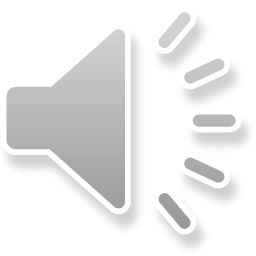 Provision 2. The nurse's primary commitment is to the patient, whether an individual, family, group, or community. 	
2.1 Primacy of the patient's interests
2.2 Conflict of interest for nurses
2.3 Collaboration
2.4 Professional boundaries
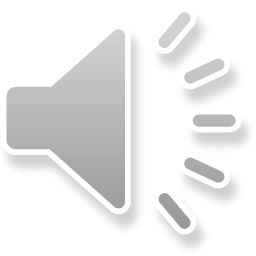 Provision 3. The nurse promotes, advocates for, and strives to protect the health, safety, and rights of the patient.
3.1 Privacy
3.2 Confidentiality
3.3 Protection of participants in research
3.4 Standards and review mechanisms
3.5 Acting on questionable practice
3.6 Addressing impaired practice
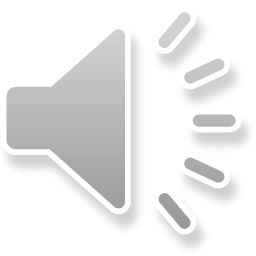 Provision 4. The nurse is responsible and accountable for individual nursing practice and determines the appropriate delegation of tasks consistent with the nurse's obligation to provide optimum patient care.
4.1 Acceptance of accountability and responsibility
4.2 Accountability for nursing judgment and action
4.3 Responsibility for nursing judgment and action
4.4 Delegation of nursing activities
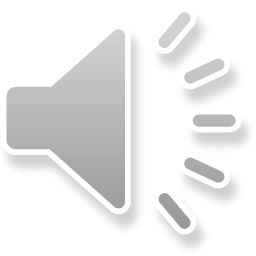 Provision 5. The nurse owes the same duties to self as to others, including the responsibility to preserve integrity and safety, to maintain competence, and to continue personal and professional growth.
5.1 Moral self-respect
5.2 Professional growth and maintenance of competence
5.3 Wholeness of character
5.4 Preservation of integrity
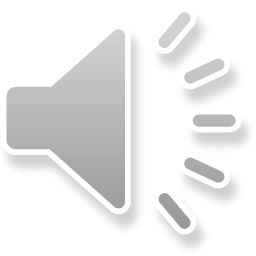 Provision 6. The nurse participates in establishing, maintaining, and improving health care environments and conditions of employment conducive to the provision of quality health care and consistent with the values of the profession through individual and collective action.
6.1 Influence of the environment on moral virtues and values
6.2 Influence of the environment on ethical obligations
6.3 Responsibility for the health care environment
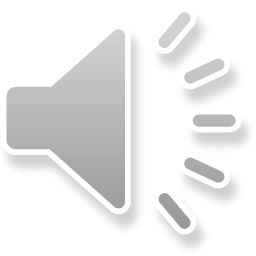 Provision 7. The nurse participates in the advancement of the profession through contributions to practice, education, administration, and knowledge development.
7.1 Advancing the profession through active involvement in nursing and in health care policy
7.2 Advancing the profession by developing, maintaining, and implementing professional standards in clinical, administrative, and educational practice
7.3 Advancing the profession through knowledge development, dissemination, and application to practice
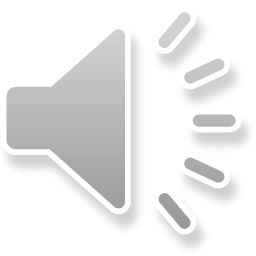 Provision 8. The nurse collaborates with other health professionals and the public in promoting community, national, and international efforts to meet health needs.
8.1 Health needs and concerns
8.2 Responsibilities to the public
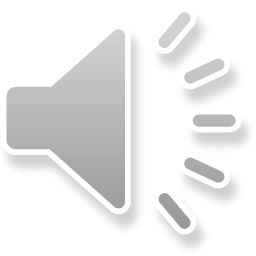 Provision 9. The profession of nursing, as represented by associations and their members, is responsible for articulating nursing values, for maintaining the integrity of the profession and its practice, and for shaping social policy.
9.1 Assertion of values
9.2 The profession carries out its collective responsibility through professional associations
9.3 Intra-professional integrity
9.4 Social reform
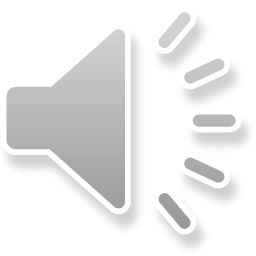